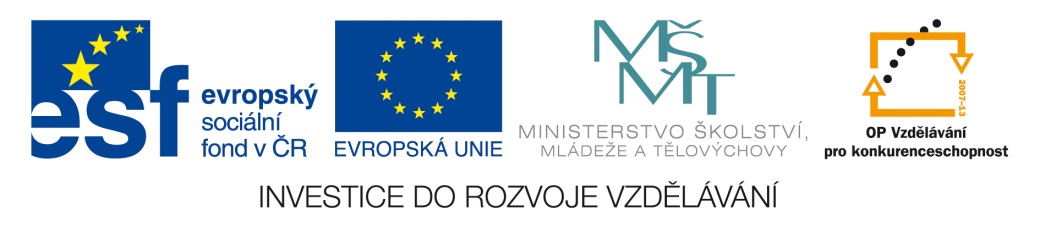 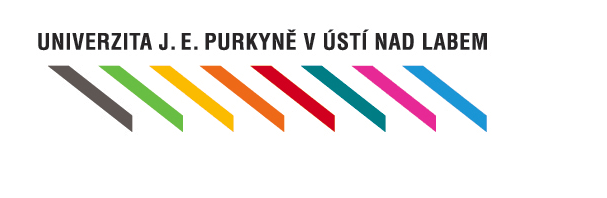 Gender in education
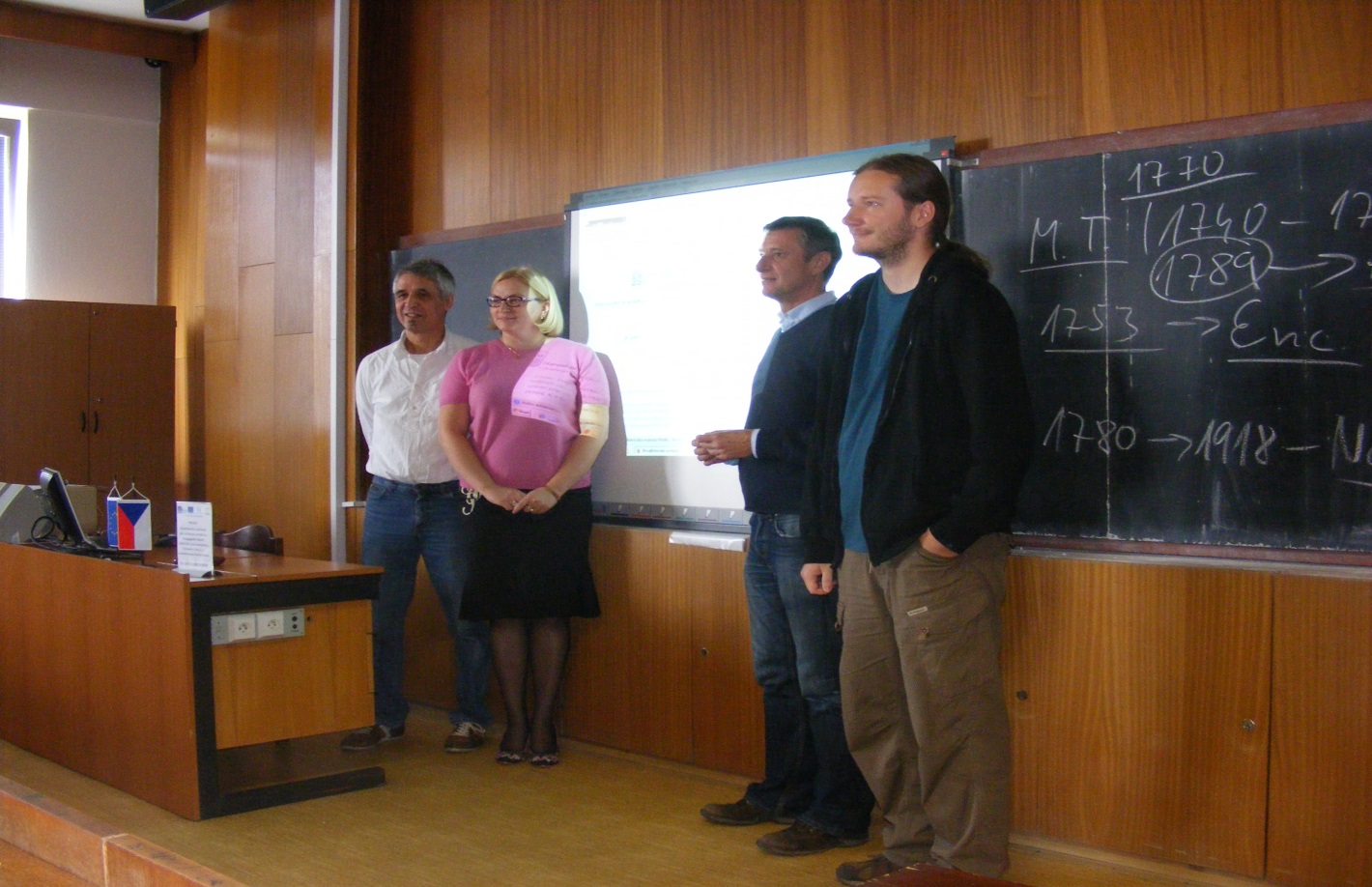 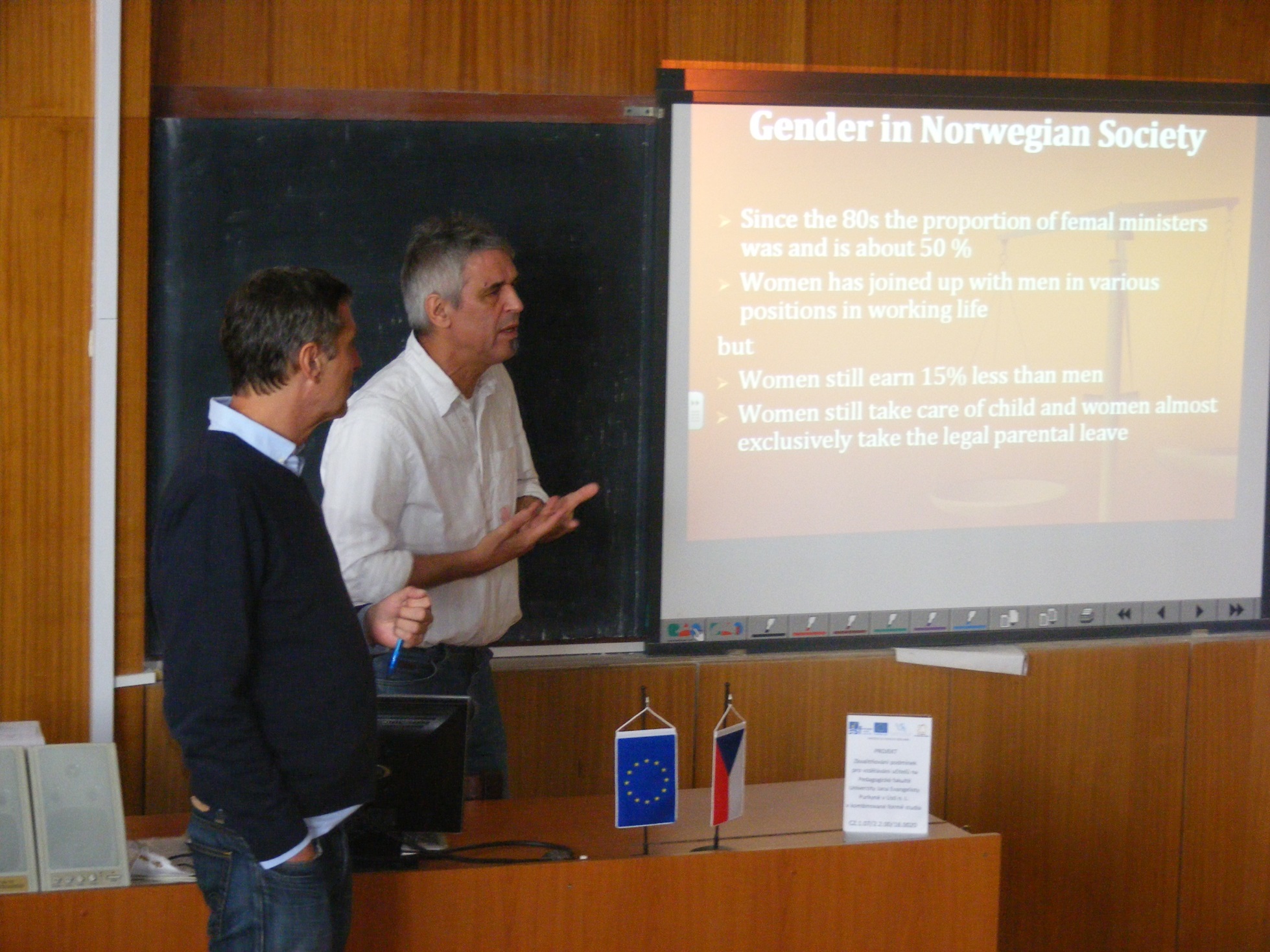 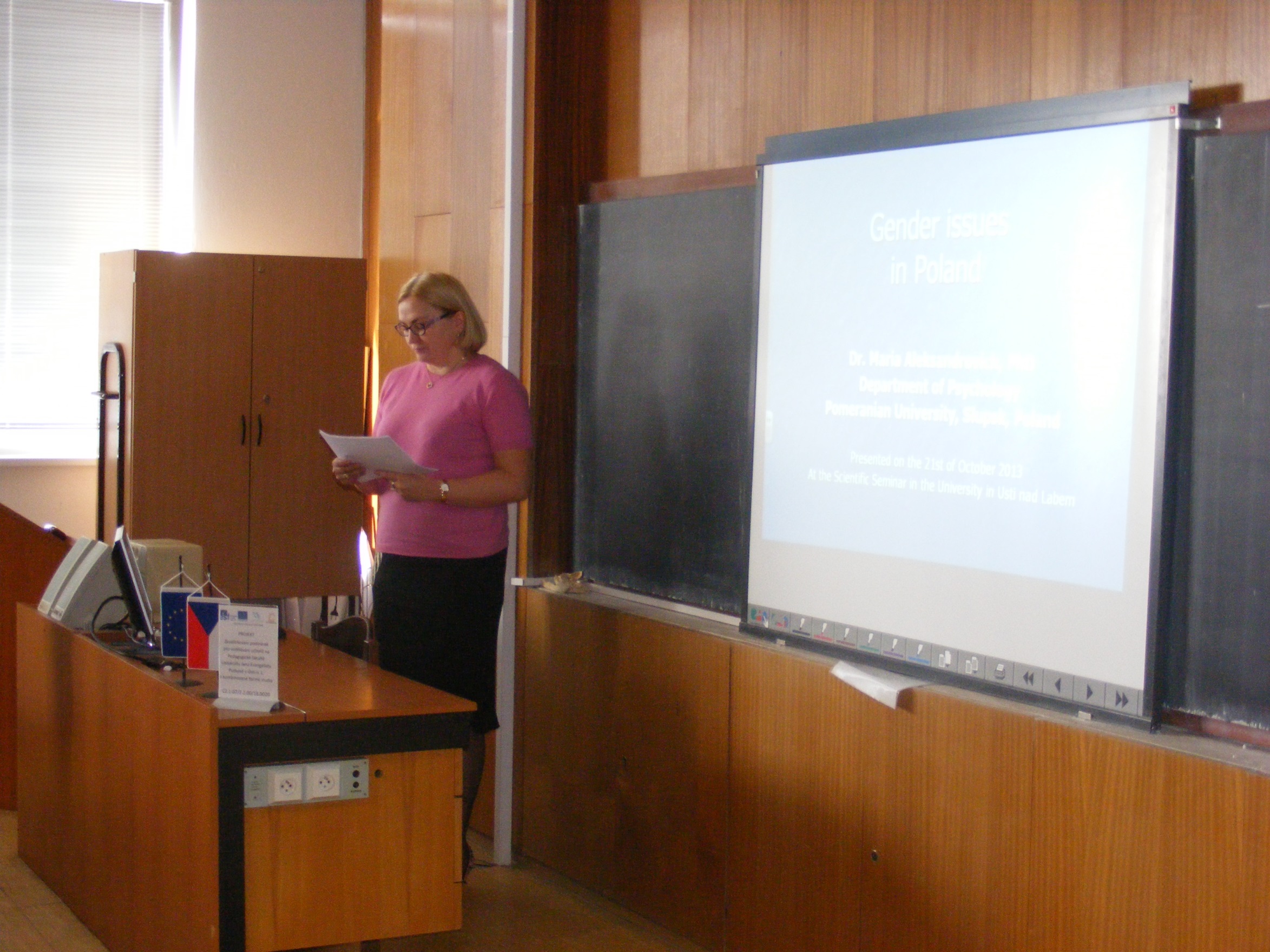 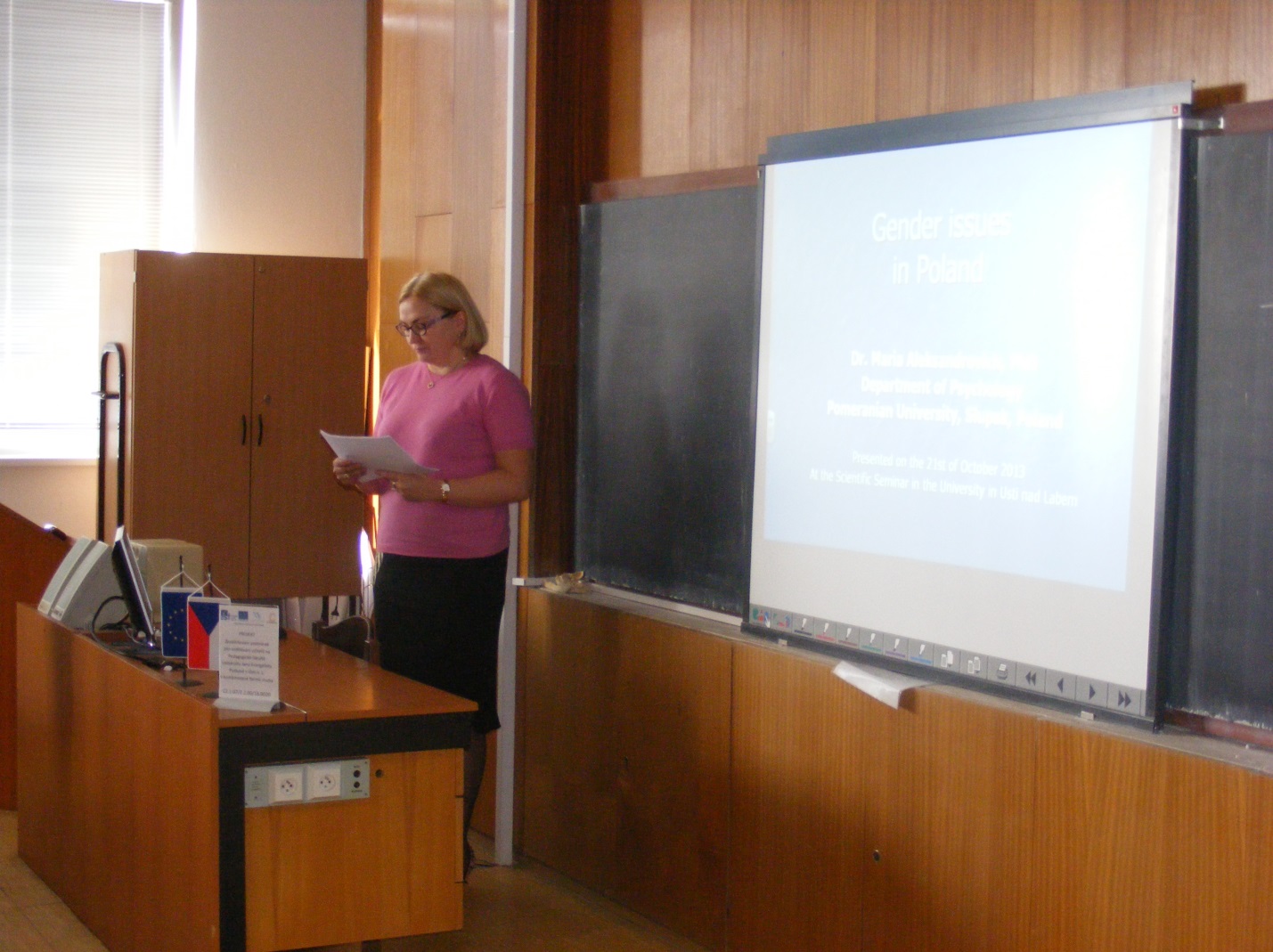 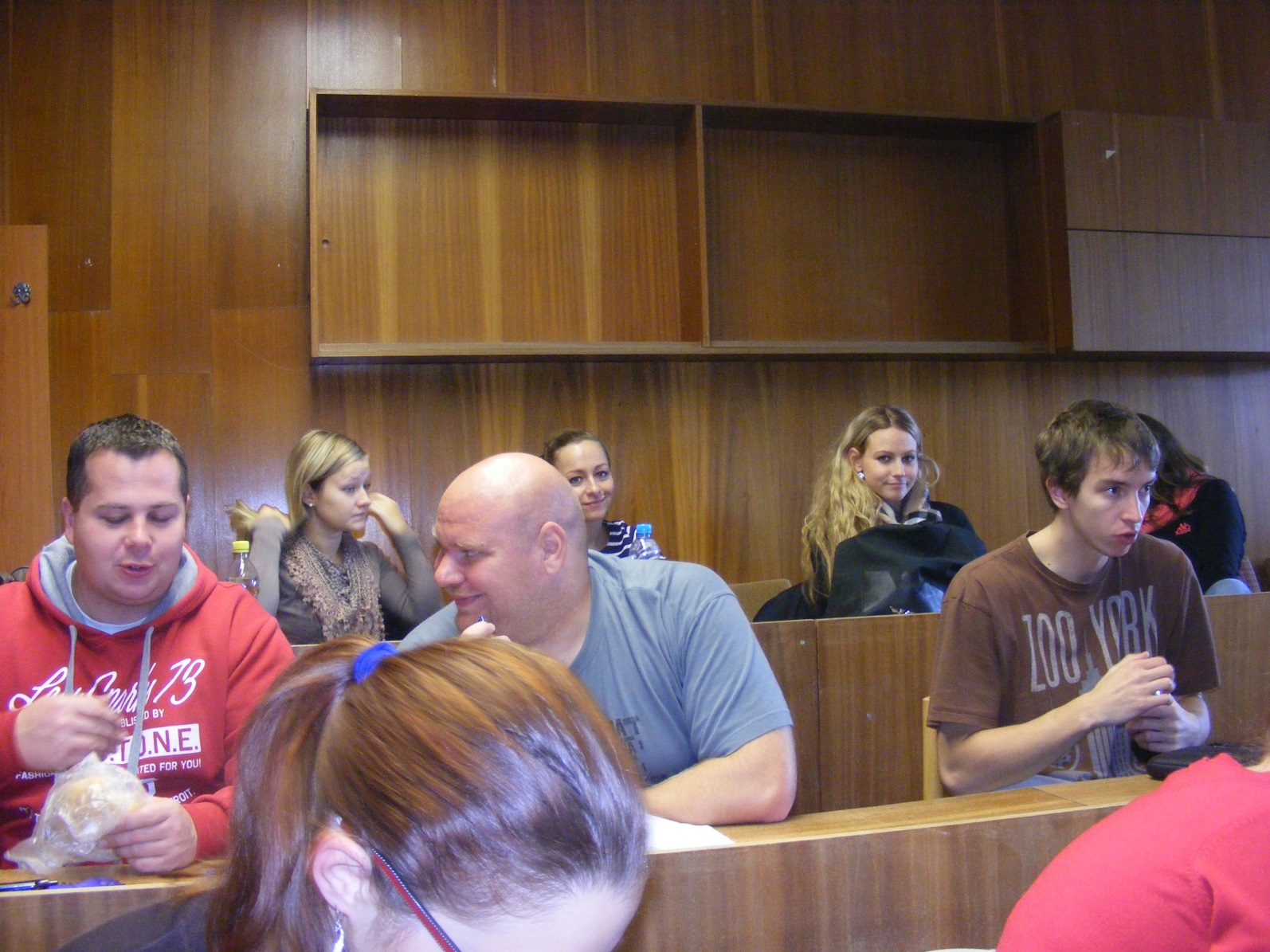 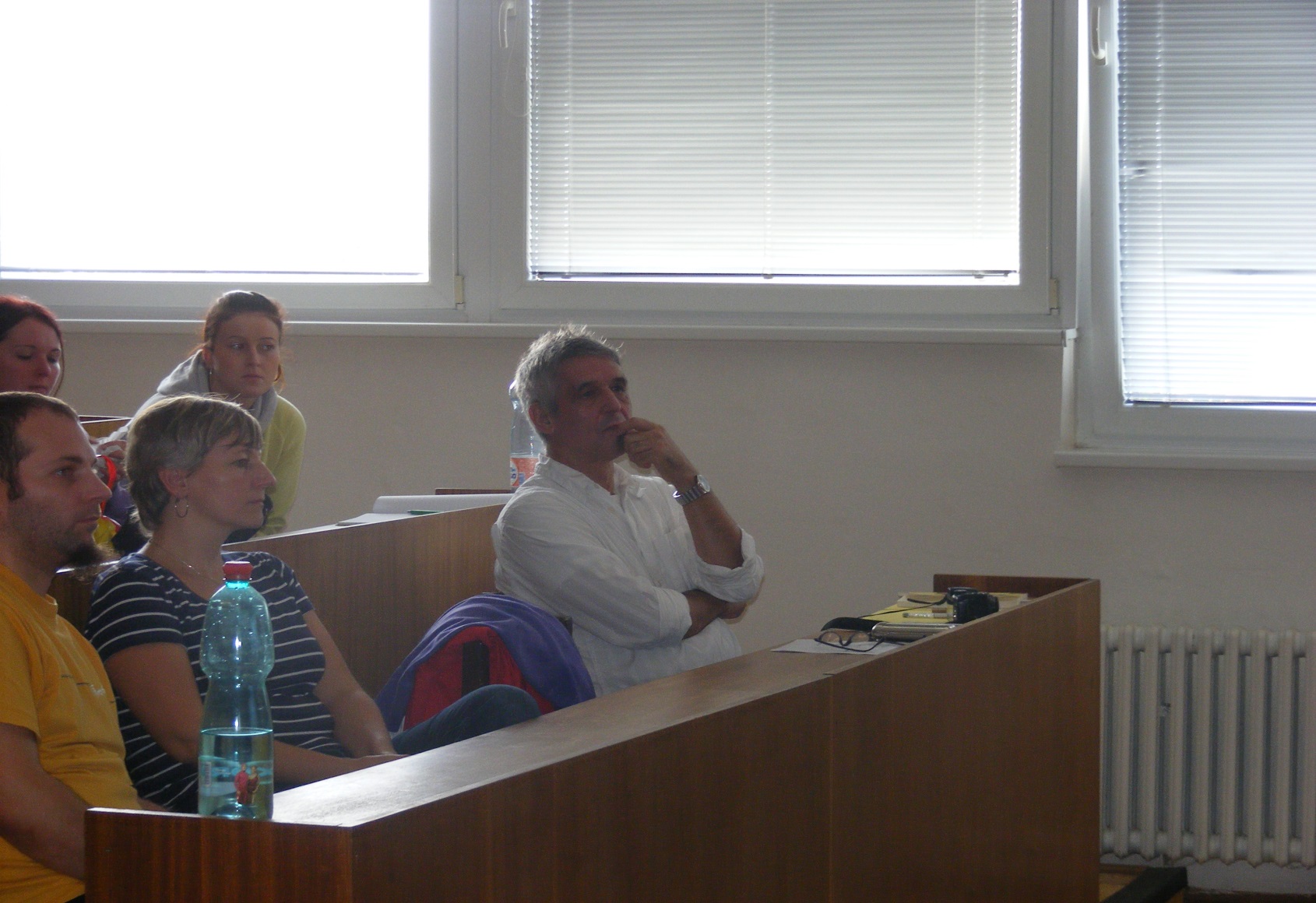 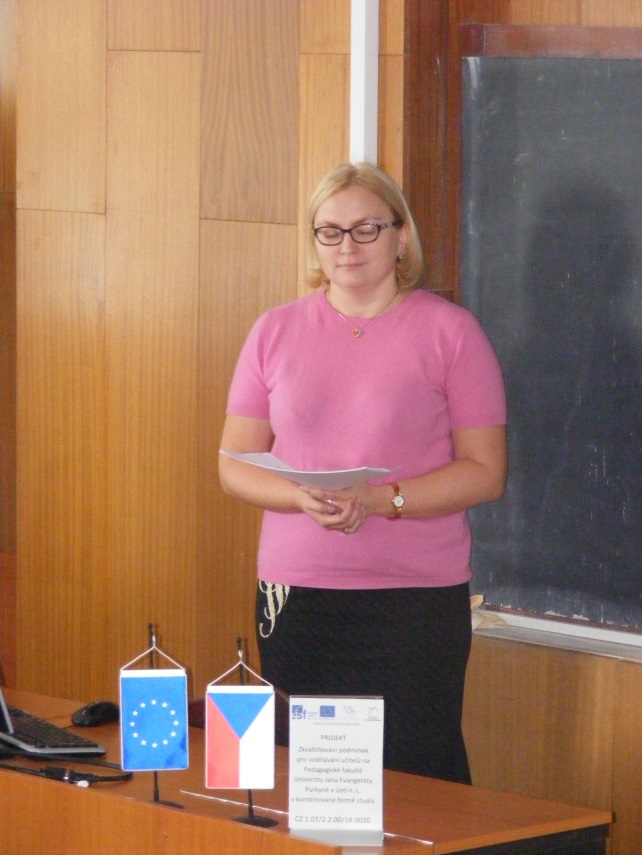